Networking in Xen and KVM
Kangkook Jee (kj2181)
May 6 2010
Test set-up & environments
Network
1 Gbps network
NAT connection for guest-host connection (CS network doesn’t allow bridged network)
KVM setting
KVM version 84 (latest 88)
Host (Ubuntu 9.10), Guest (Ubuntu 9.10)
Network device: KVM native device, Virtio device  
Xen
Xen hypervisor version 3.2 (latest 4.0)
Host (Ubuntu 8.04), Guest (8.04)
Network device: Xen’s Native PV device
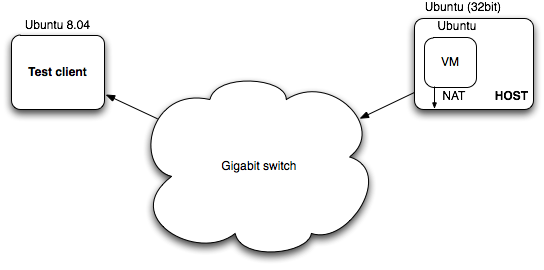 Bandwidth measurement
Measurement with  iperf network benchmark tool 
Measured Tx thruput varying message size (32 ~ 32K bytes)
Test for native, xen, kvm-native, kvm-virtio
Xen network device shows BAD performance – need more investigation
Bandwidth (Kbps)
Message (Bytes)
Latency measurement
Using NetPipe benchmark tool
Measured latency varying message sizes (32 ~ 8 M)
VirtIO’s latency is comparable to native’s latency
Xen’s PV device also shows BAD latency results
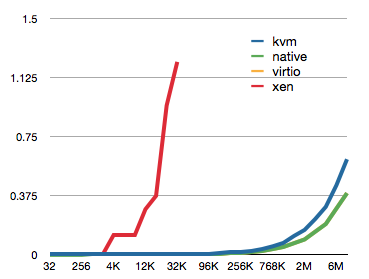 Resource profiling
Profiling “KVM + VirtIO” using Oprofile
samples  %        	image name               	app name                 	symbol name
129570   16.3352  	kvm_intel		 	kvm_intel                		/kvm_intel
108678   13.7013  	qemu-system-x86_64       	qemu-system-x86_64	/usr/bin/qemu-system-x86_64
31394     3.9579  	kvm                      		kvm                      		/kvm
29704     3.7448  	libc-2.10.1.so           	libc-2.10.1.so           	/lib/tls/i686/cmov/libc-2.10.1.so
28089     3.5412  	vmlinux   			vmlinux			copy_from_user
23601     2.9754  	nf_conntrack             	nf_conntrack             	/nf_conntrack
21621     2.7258  	vmlinux			vmlinux 			__ticket_spin_lock
21592     2.7221  	bridge                   		bridge                   		/bridge
16870     2.1268  	vmlinux 			vmlinux			__ticket_spin_unlock
16677     2.1025  	tg3                     		 tg3                      		/tg3
11016     1.3888  	tun                      		tun                      		/tun
8162      1.0290  	vmlinux			vmlinux			nf_iterate
* Names in reds are modules/libraries with no symbol information
Measured during tcp transfer test with iperf -- copy_from_user ()
Many modules/libraries to be recompiled (- fno-omit-frame-pointers)
Xenoprofile for Xen but still has the same issues
CPU (%)
Issues: Measuring resource utilization
Not easy to find generic/proper measurement model to measure guest overhead on the host side
Candidate profilers
Oprofile, Xenoprofile
Support for linux and  Xenified linux
Requires symbol information for both linux kernel and hypervisor  kernel (and for libraries and modules)
Perf
Relatively new thing (included from kernel 2.6.32) and seems promising
Not sure it would work with Xen hybervisor
Others
Gprof, valgrind …
Issues: Xen network performance
For Xen test, followed the standardized installation procedures 
DOM0 and Hybervisor kernel from Ubuntu 8.04
xen_create_image script to create a guest  
But it showed awkwardly BAD network performance
May be due to some errors regarding configuration
Or NAT can be the  culprit (Bridged network is the default configuration for Xen)
Issues: other thoughts
Xen is very hard to configure/deploy 
Ubuntu 8.04 is the last distribution comes with DOM0 kernel  
Install and tested with this version, but no package for symbol information
For the latest distributions, users need to build their own Xenified kernels – unreliable and error-prune
KVM + VirtIO relatively easy and straightforward 
Lack in documentation
Outdated and hard to find standard ways of doing things
Todos
Configure test environment with the latest versions with symbol information
Complete measurement on resource usage
Fix Xen’s network performance issues
Configure bridged-network and compare its bandwidth/latency with NAT-network’s
Any other recommendations?